GASB Update
Amy C. Lewis, CPA & Dustin D. Starr CPA
GASB 91
3 parties involved
Issuer
Third-party obligor
Debt holder/trustee
Lease accounting does not apply to capital assets “leased” as part of a conduit debt obligation
Issuer does not record a liability unless they provide an additional/voluntary commitment to support debt service
Addresses reporting of conduit debt obligations
2
GASB 91 (cont.)
Some examples of additional commitments by an issuer to support debt service payments are:
Extending a moral obligation pledge
Extending an appropriation pledge
Extending a financial guarantee
Pledging its own property, revenue, or other assets as security
3
GASB 94
A PPP is an arrangement in which a government (the transferor) contracts with an operator (a governmental or nongovernmental entity) to provide public services by conveying control of the right to operate or use a nonfinancial asset, such as infrastructure or other capital asset (the underlying PPP asset), for a period of time in an exchange or exchange-like transaction
Some PPPs are SCAs (Service Concession Arrangements)
An APA is an arrangement in which a government compensates an operator for  services that may include designing, constructing, financing, maintaining, or operating an underlying nonfinancial asset for a period of time in an exchange or exchange-like transaction
If a PPP meets the definition of a lease, it should follow GASB 87
Addresses public-private and public-public partnerships and availability payment arrangements
4
GASB 94 (cont.)
New or Improved underlying PPP assets
Transferor
SCA- recognize an asset at acquisition value when placed in service and at the commencement of the PPP term, a receivable for installment payments if any and a deferred inflow of resources
Not SCA- recognize receivable at operator’s estimated carrying value at date of future transfer and a receivable for installment payments if any and a deferred inflow of resources
Operator
SCA- recognize a liability for installment payments, if any, to be made in relation to the PPP and a right-to-use asset
Not SCA- recognize a liability of the underlying PPP asset to be transferred, if applicable, a liability for installment payments and a deferred outflow of resources for the underlying PPP asset to be transferred
5
GASB 99
2022 Omnibus addresses several issues:
Financial guarantees
Derivative instruments
Leases
PPP’s
SBITA’s
Transition from LIBOR
SNAP
Nonmonetary transactions disclosures
Pledges of future revenues
Focus of government-wide financial statements
Terminology updates
Addresses a variety of topics
6
GASB 100
Removes prior period adjustments from GAAP
Clarifies, expands, and distinguishes among three classifications of accounting changes and error corrections
Provides guidance on presentation of RSI, SI, and OI when changes or corrections are made
Addresses accounting changes and error corrections
7
GASB 100 (cont.)
Defines the following categories:
Changes in accounting principles
Changes in accounting estimates
Changes to or within the financial reporting entity
Corrections of errors in previously issued financial statements
8
GASB 100 (cont.)
Requires the following:
Changes in accounting principles and error corrections be reported retroactively by restating prior periods.
Changes in accounting estimates be reported prospectively by recognizing the change in the current period.
Changes to and within the financial reporting entity be reported by adjusting beginning balances of the current period.
9
GASB 101
Updates recognition and measurement guidance for compensated absences
Aligns guidance under unified model
Amends certain previously required disclosures
Addresses compensated absences recognition and refines related disclosure requirements
10
GASB 101 (cont.)
Recognize compensated absence liability for leave that:
Accumulates
Compensation for services already rendered
More likely than not to be used or settled
Measure liability for leave based upon applicable pay rates in effect at end of reporting period
Amends existing disclose guidance:
Now requires only net change in the liability 
No longer required to disclosure which governmental funds used to liquidate liability
11
GASB 96Subscription-Based IT Arrangements
First…How Do You Feel About Leases?
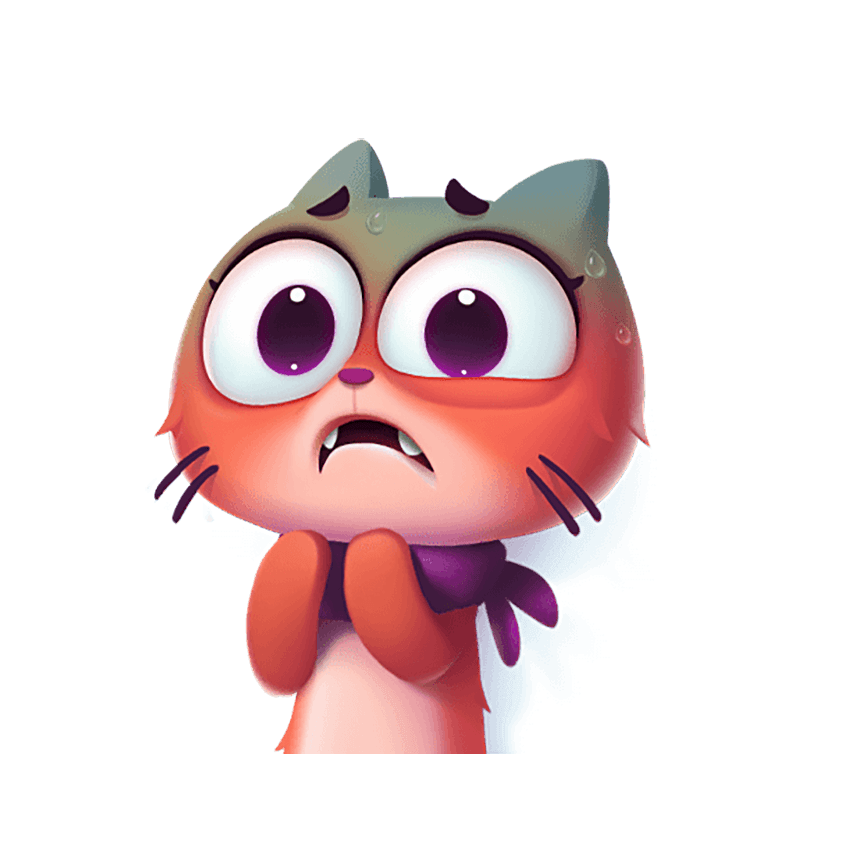 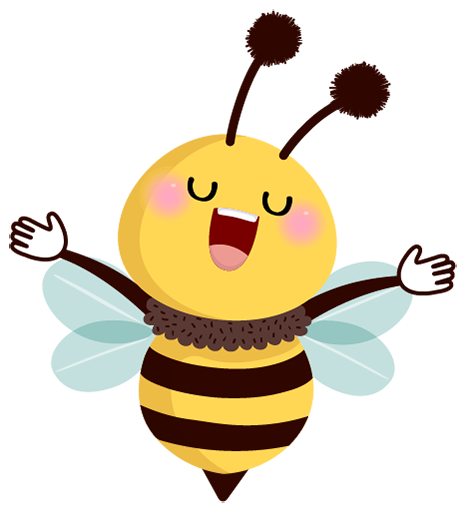 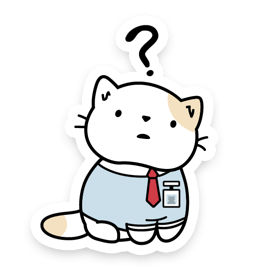 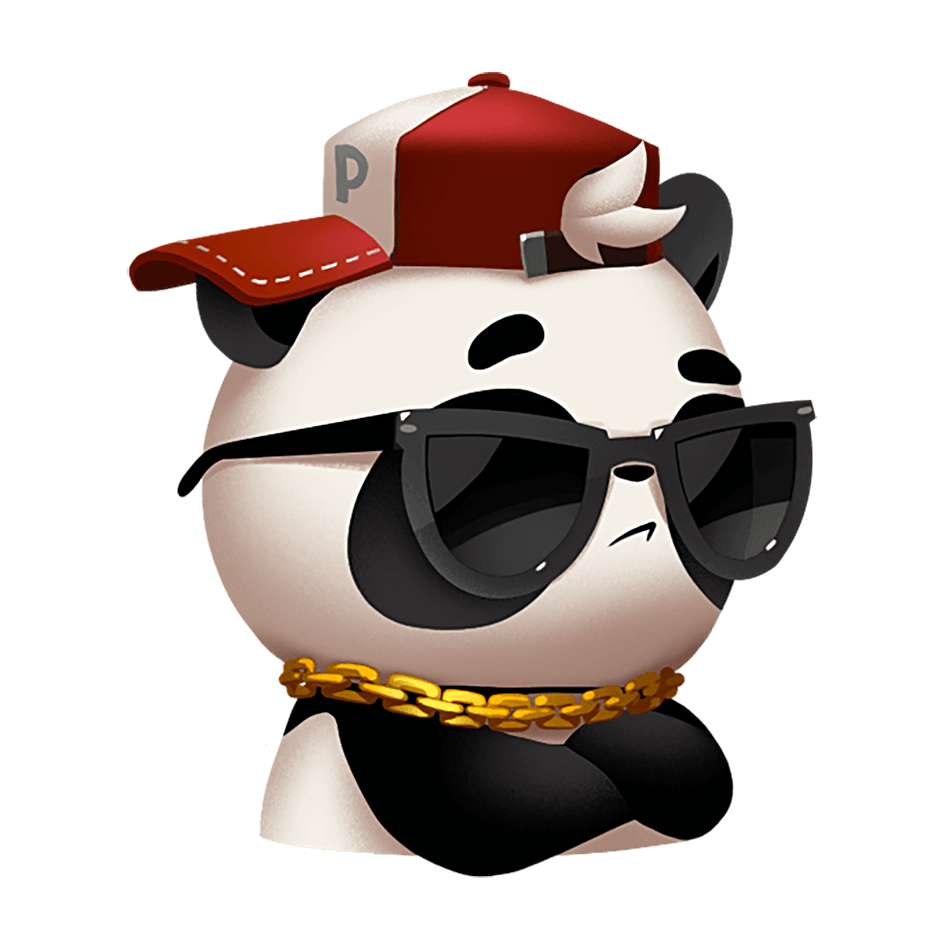 I crushed GASB 87 – bring on GASB 96!
I’m getting there!
OMG!  Is it really time for leases!  HELP!!!!!
I’m feeling good – just need to tweak a few things!
13
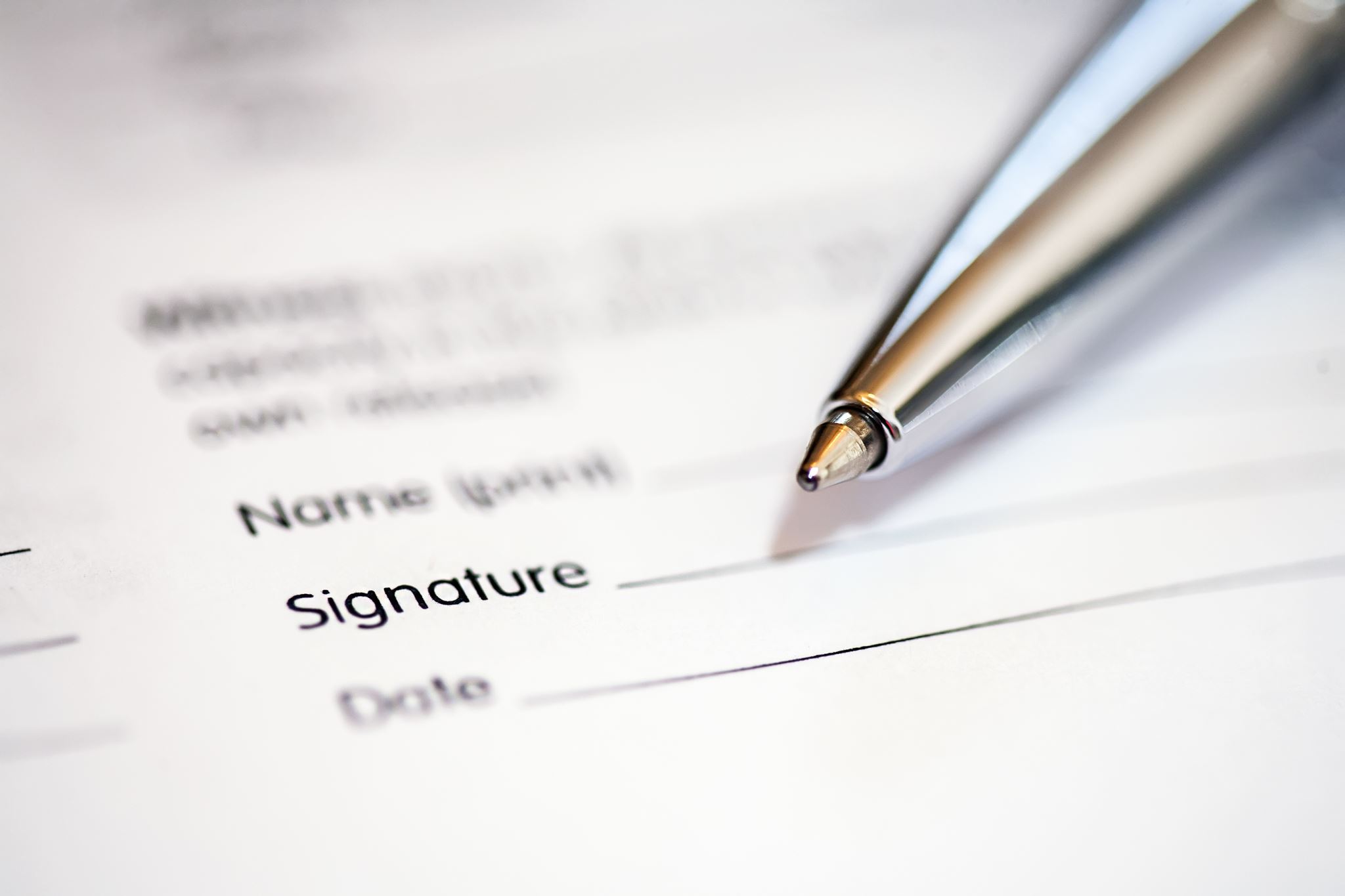 What is a Subscription-Based IT Arrangement?
14
What is a Subscription-Based IT Arrangement?
“SBITA”
Defined as: 
A contract that conveys control of the right to use another party’s information technology (IT) software, alone or in combination with tangible capital assets, as specified in the contract for a period of time in an exchange or exchange-like transaction
Think of it as a lease of IT software
15
Conveys Control
The government has the right to obtain the present service capacity from use of the underlying asset
The government has the right to determine the manner and use of the underlying asset
If a contract is solely in place to provide IT support services, it is excluded
16
Alone or in Combination
If contract is for a combination of IT software and tangible capital assets:
If software is insignificant compared to the cost of the underlying asset, follow GASB 87
Otherwise, follow GASB 96
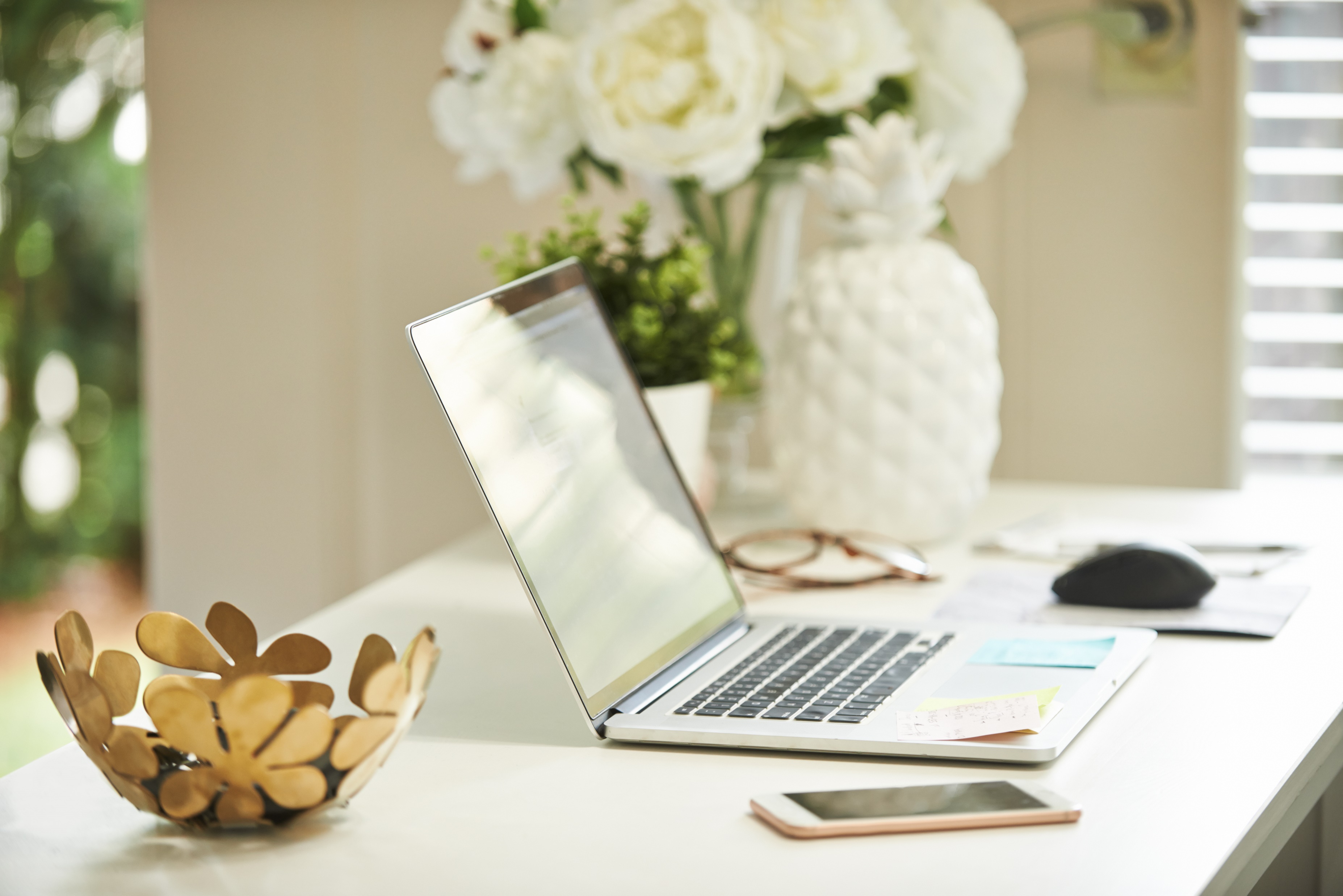 17
Period of Time
X
Periods for which both the government and the vendor have an option to terminate without permission
X
Extension periods not reasonably expected to be exercised
X
Termination periods reasonably expected to be exercised
?
Automatic renewals are considered to be termination periods and should be assessed accordingly
18
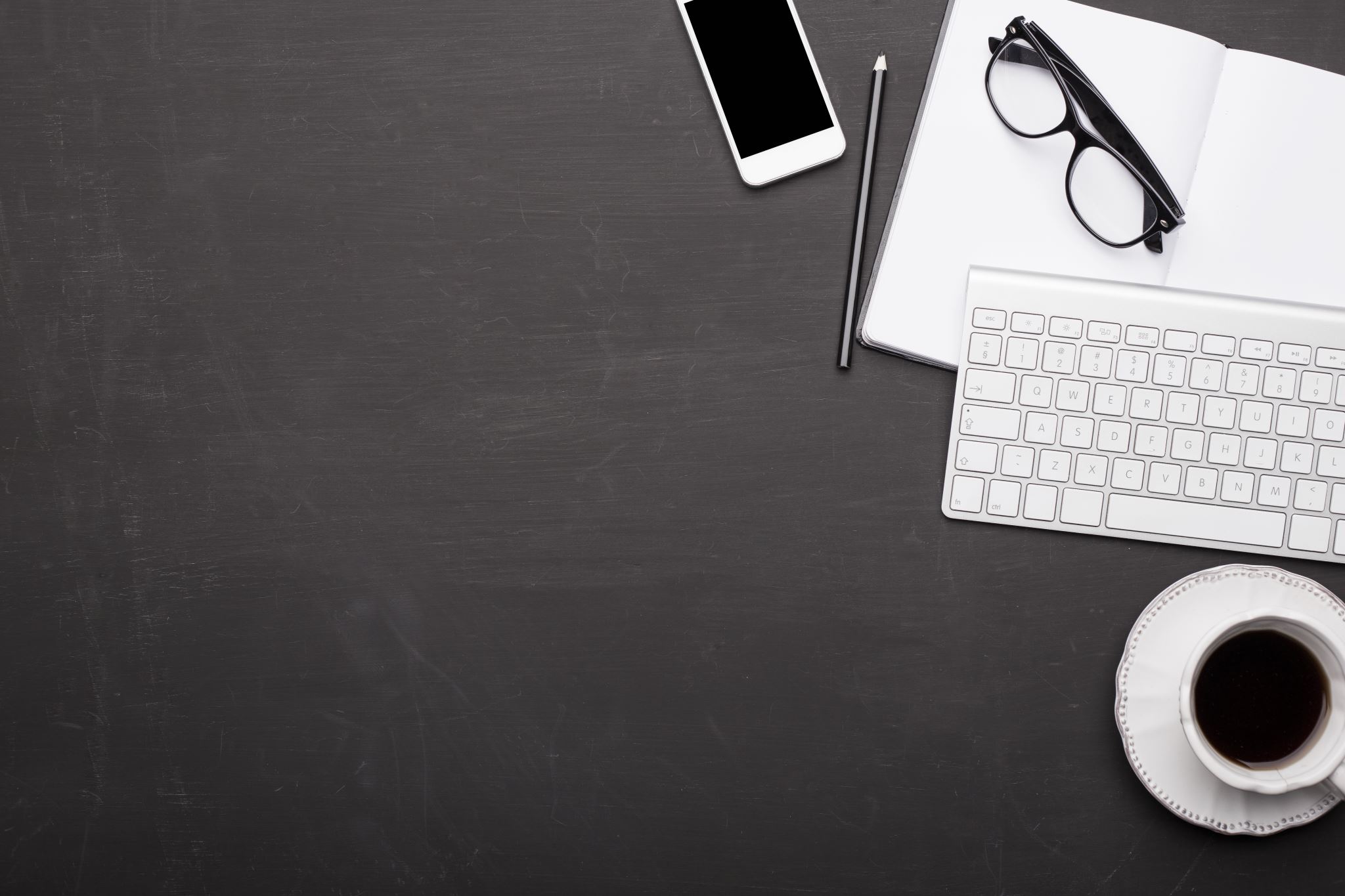 Common Examples
Cloud-based accounting, workflow, document management, and ERP systems
Office 365
Quickbooks
DocuSign
Bill.com
Outlook
Dropbox
Oracle
Budgeting
Mapping
HR management
Just because you have one of these, doesn’t automatically mean they become SBITAs on your financial statements.
19
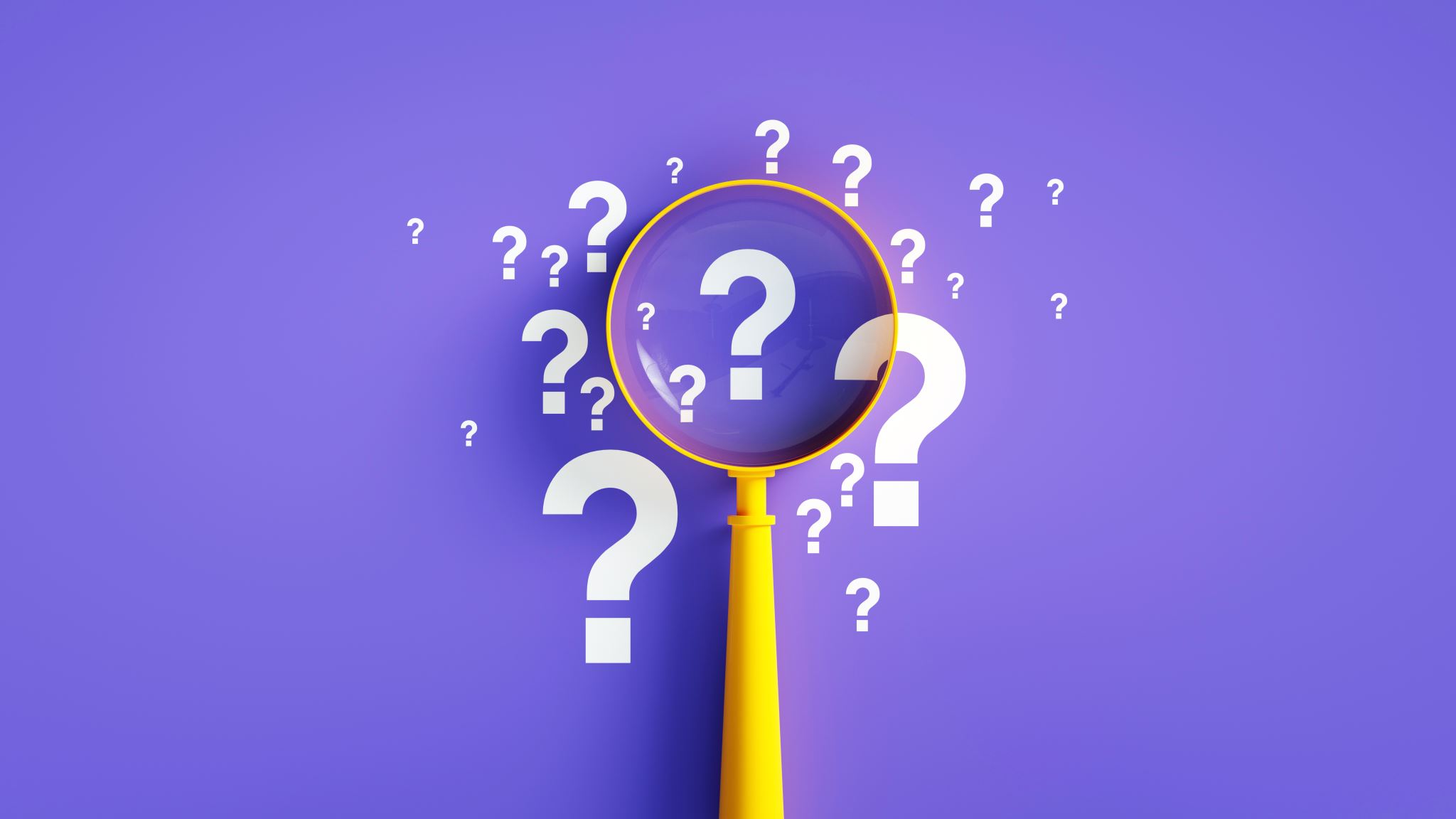 What Costs Qualify for SBITA?
20
How are Variable Payments Treated?
If they depend on an index – include index or rate as of commencement
If they are fixed in substance – include
If they are based on consumption – do not include
21
What Discount Rate is Used?
* Subject to significant management judgement
22
Are Implementation Costs Included?
Training costs are always expensed
23
Subscription Term
The commencement of the subscription term occurs when the initial implementation stage is complete
Payments may be required in advance of this point
Will be included as cost of the subscription asset
24
Perpetual and Short-Term Arrangements
Perpetual Licensing Arrangements – Not included under GASB 96
SBITA is intended to recognize those arrangements that grant a right to use an asset for a limited time
These arrangements may be subject to GASB No. 51, Accounting and Financial Reporting for Intangible Assets
Short-Term – To qualify as short-term, must have a maximum possible term of 12 months or less
Include all options to extend, regardless of their probability of being exercised
25
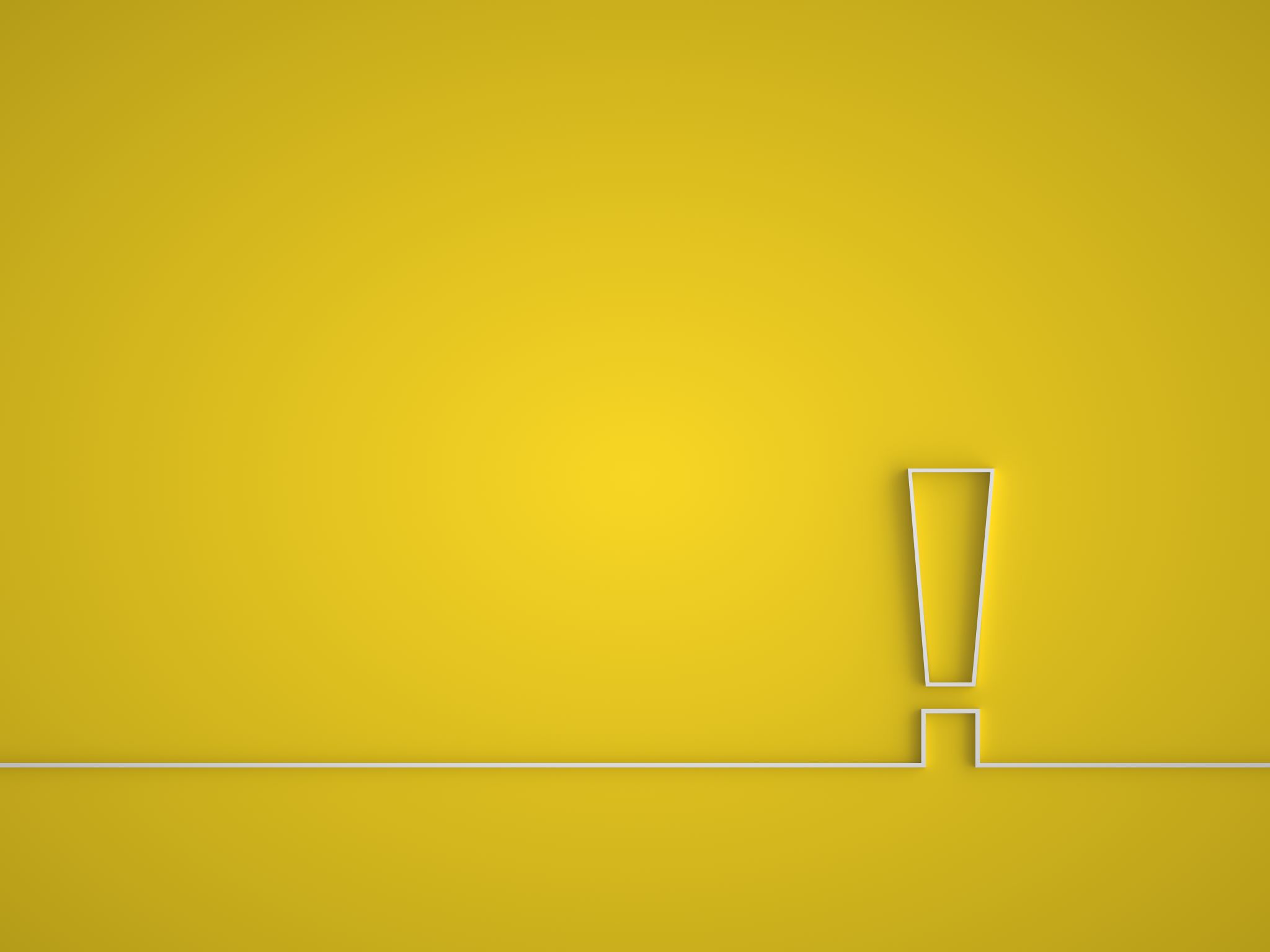 How is a SBITA Reported?
26
What Does GASB 96 Require?
For qualifying arrangements:
Right-to-use subscription asset
Subscription liability
The accounting for SBITAs is based on the accounting for leases under GASB 87
27
At Transition of GASB 96
Use facts and circumstances that existed at the beginning of the earliest period restated, NOT the commencement date of the SBITA
Report as a restatement of all periods presented
MD&A and RSI do not have to be restated for prior periods
28
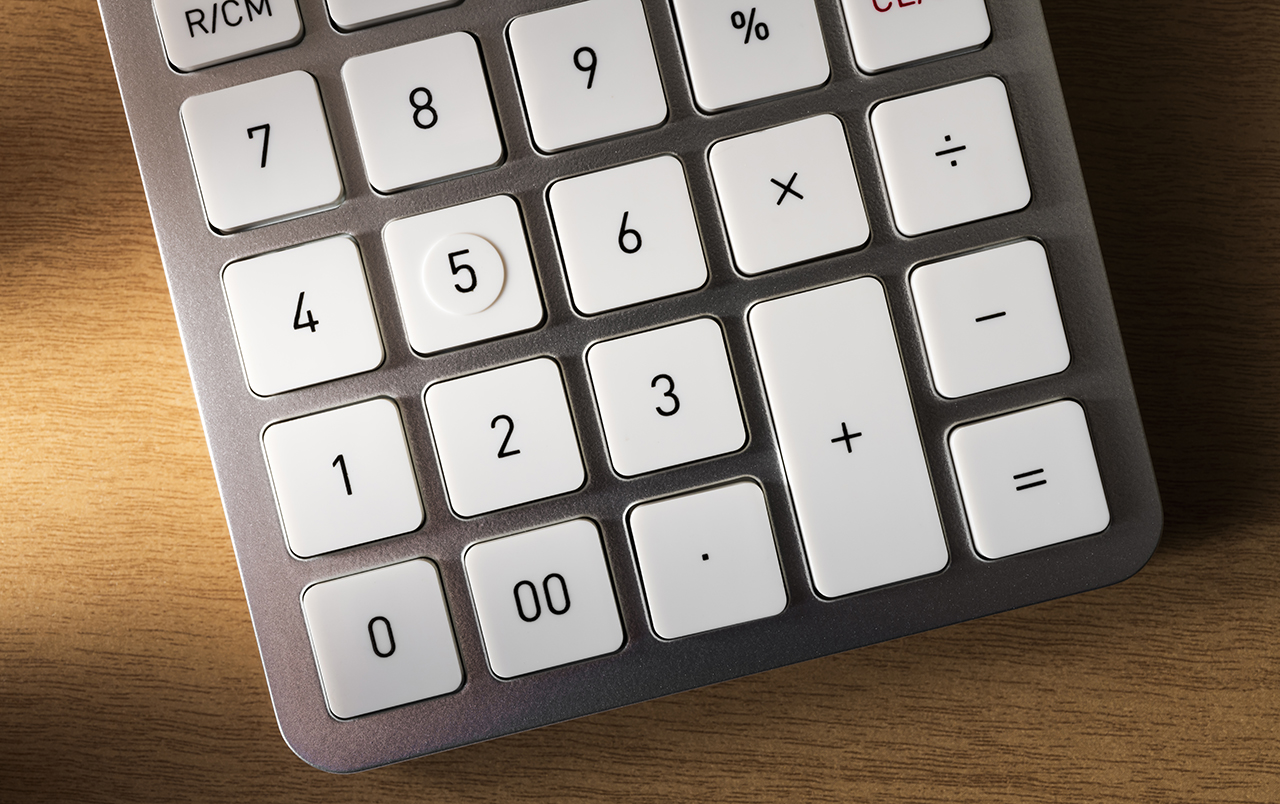 What is the Subsequent Accounting?
Subscription Asset
The subscription asset should be amortized in a systematic and rational manner over the shorter of the subscription term or the useful life of the underlying IT assets
Amortization expense may be combined with depreciation expense
29
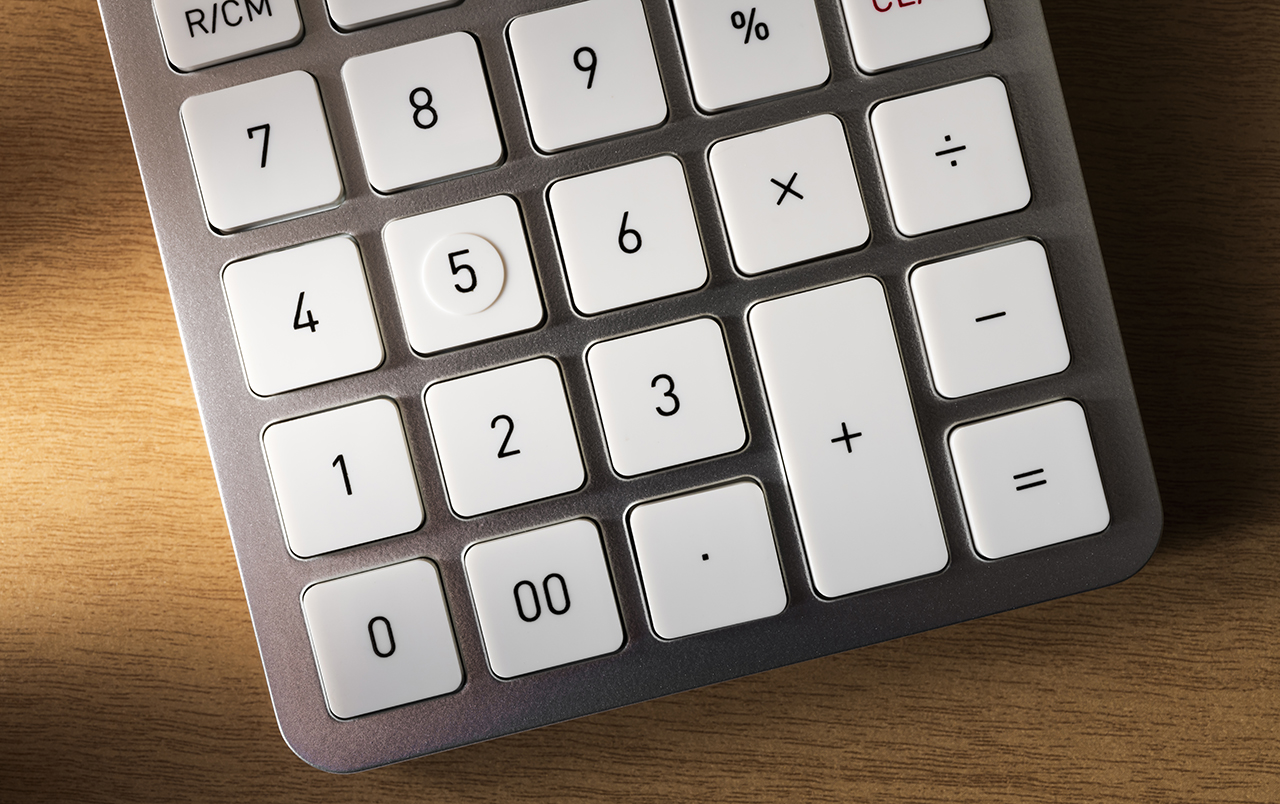 What is the Subsequent Accounting? (cont.)
Subscription Liability
Reduce liability by principal portion of payments
The discount on the subscription liability should be amortized and reported as interest expense
Consider if accrued interest is required to be reported
30
Footnote Changes
31
For Governmental Funds
This may not be consistent with the Budgeting for these arrangements.
32
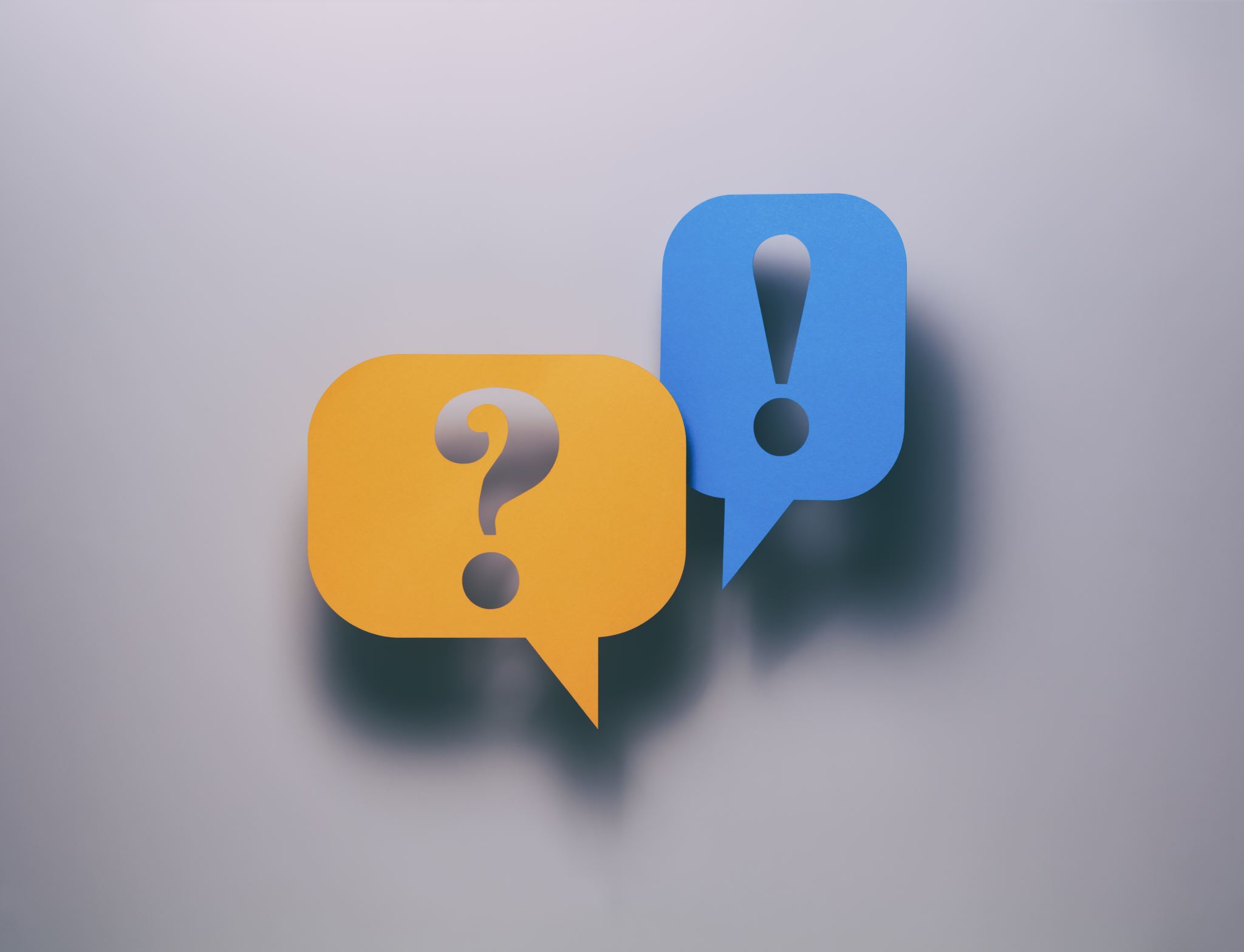 What Can I Do to Prepare?
33
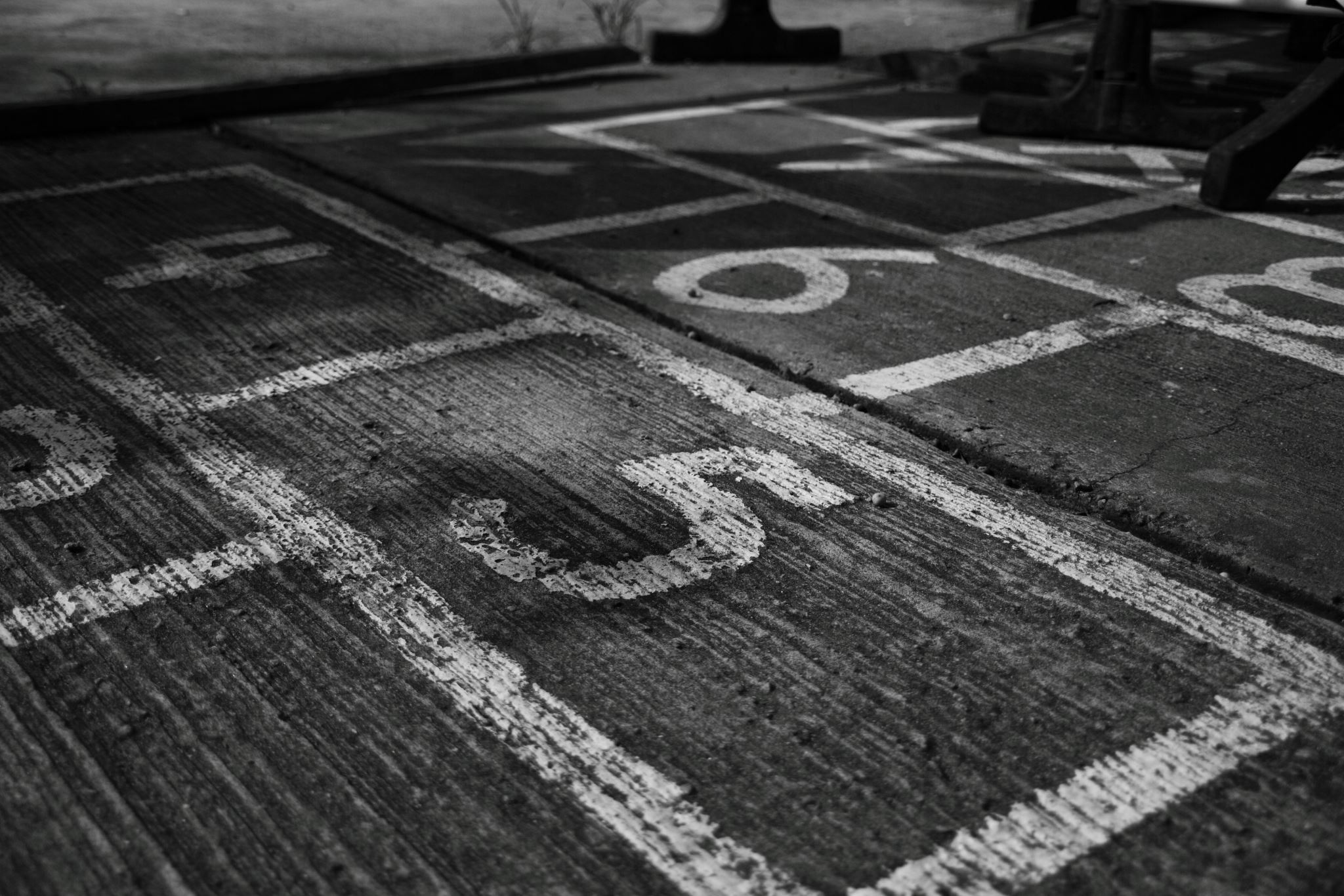 Start Now
If you haven’t already
34
Preparation & Research
Talk to your IT department
Review GL for recurring expenses that might indicate subscriptions
Ask employees to provide logos of common applications they use
35
Policies & Procedures
Useful lives
Policy for handling automatic extensions
Procedures for updating and capturing new arrangements
Procedures for monitoring and evaluating modifications in subsequent years
36
How Does This Compare to Leases?
37
Other Differences between Subscriptions and Leases
38
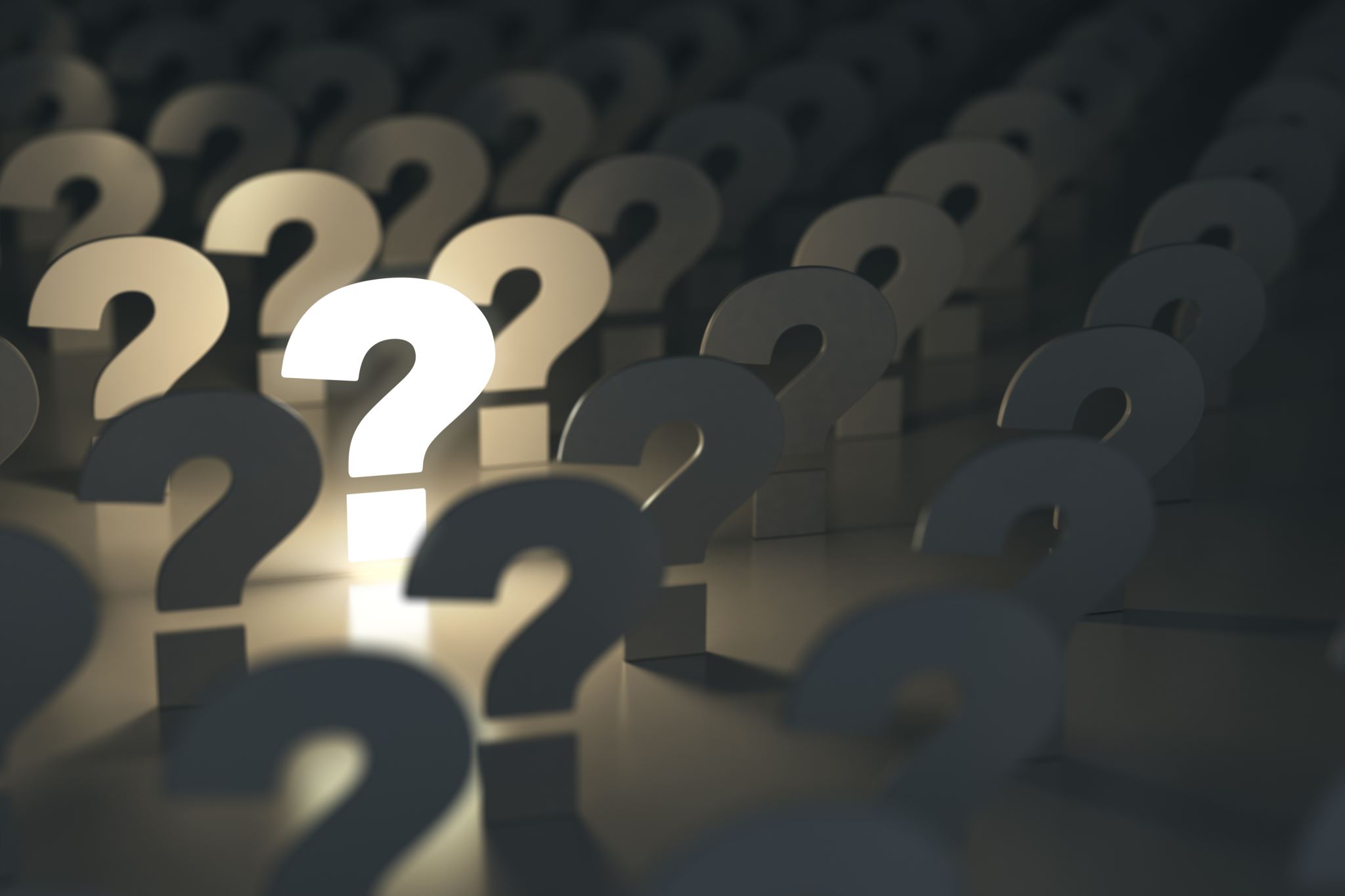 Questions?
Amy C. Lewis, Partner, Pittsburgh Office | 412.535.5531 | alewis@md-cpas.com
Dustin D. Starr, Senior Manager Butler Office | 412.535.5541 | ddstarr@md-cpas.com
Pittsburgh | Harrisburg | Butler | State College | Erie | Lancaster | www.md-cpas.com
39